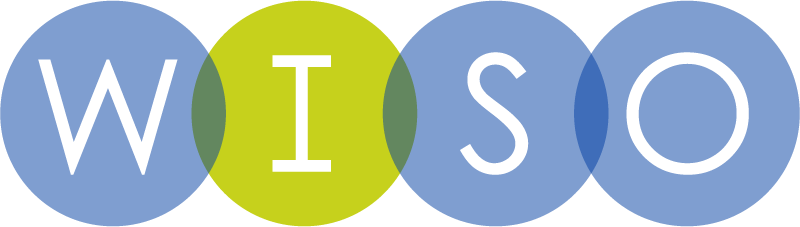 Die Rechercheplattform für Studium und Wissenschaft!
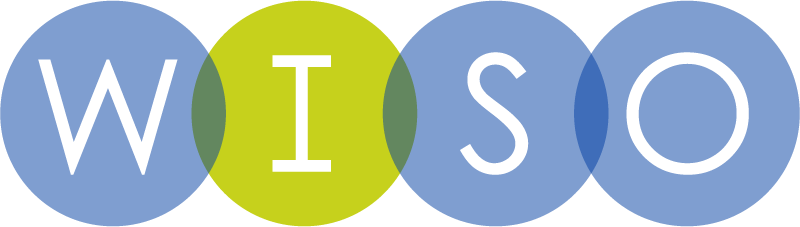 Wirtschaftswissenschaften
Volltexte aus ca. 550 wirtschaftswissenschaftlich orientierten Fachzeitschriften
Rund 200 renommierte Verlagshäuser
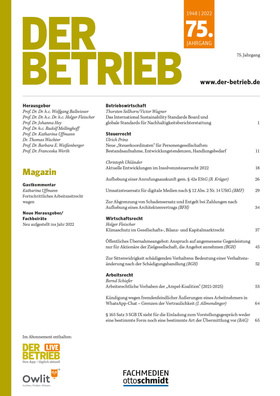 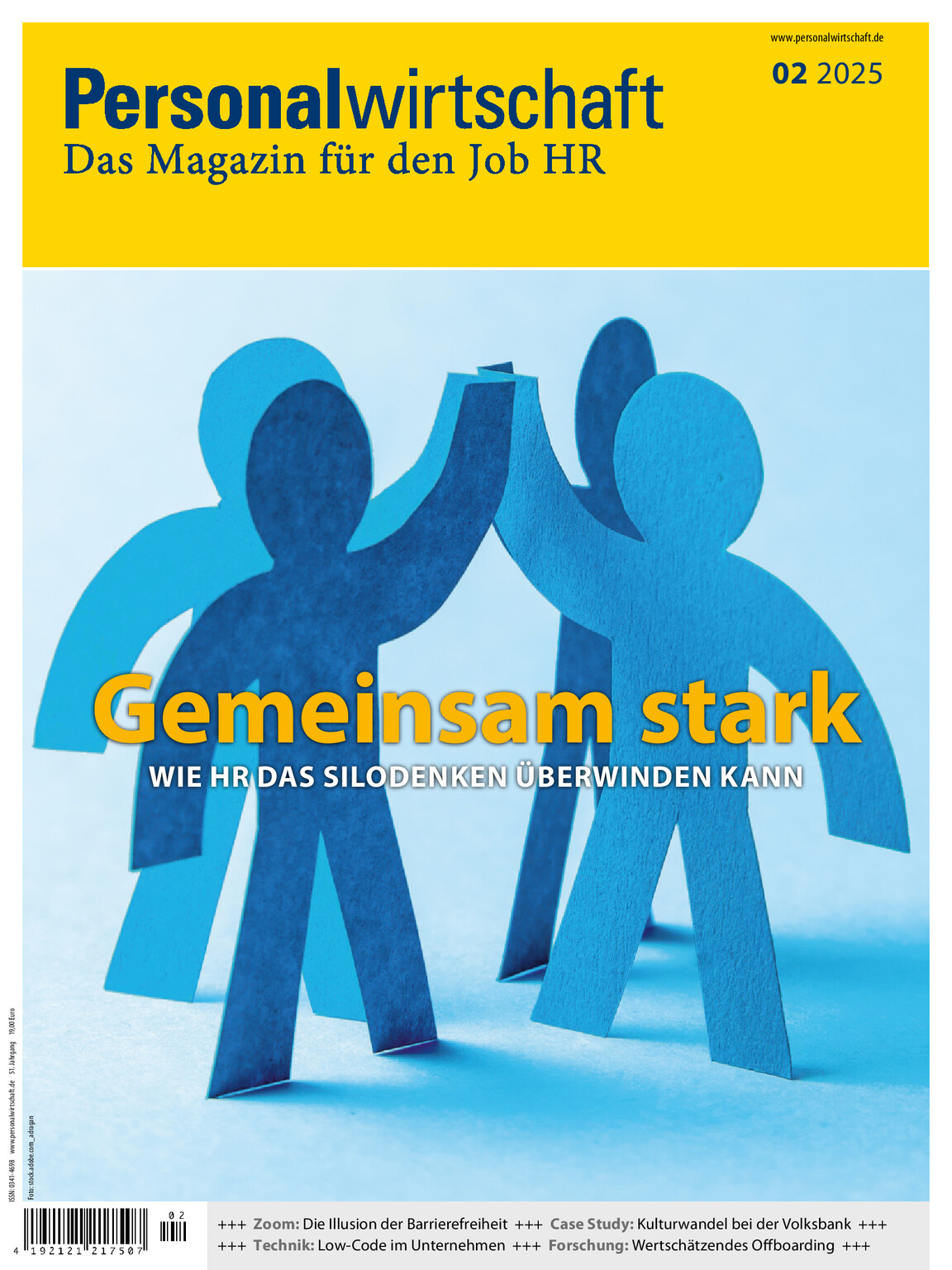 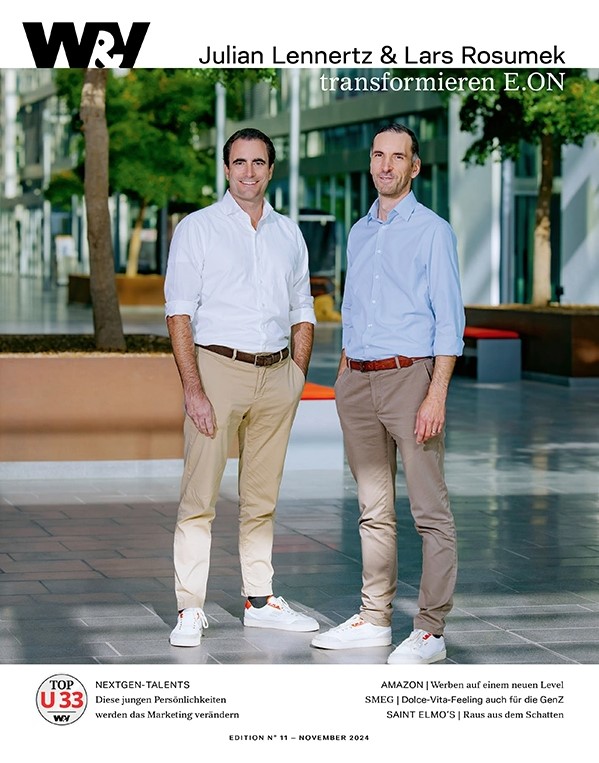 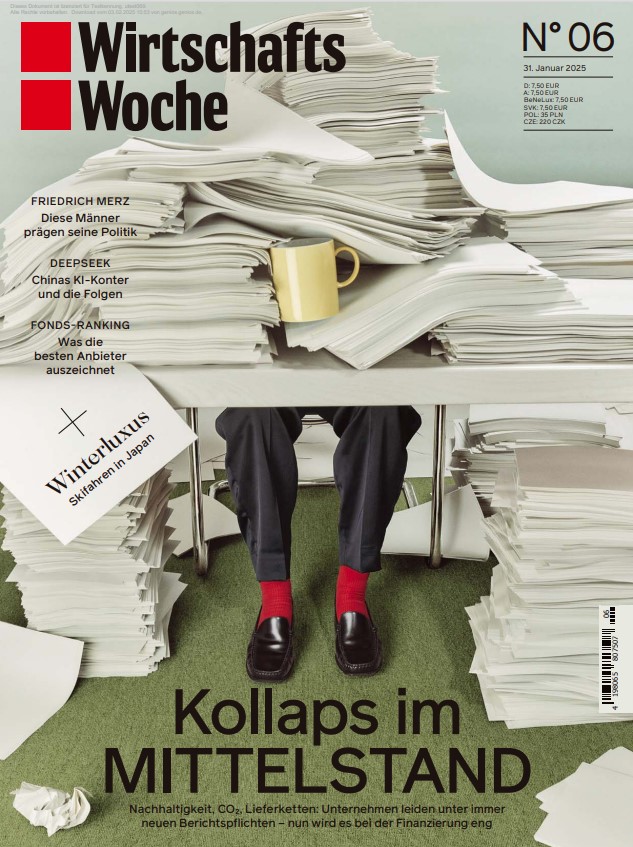 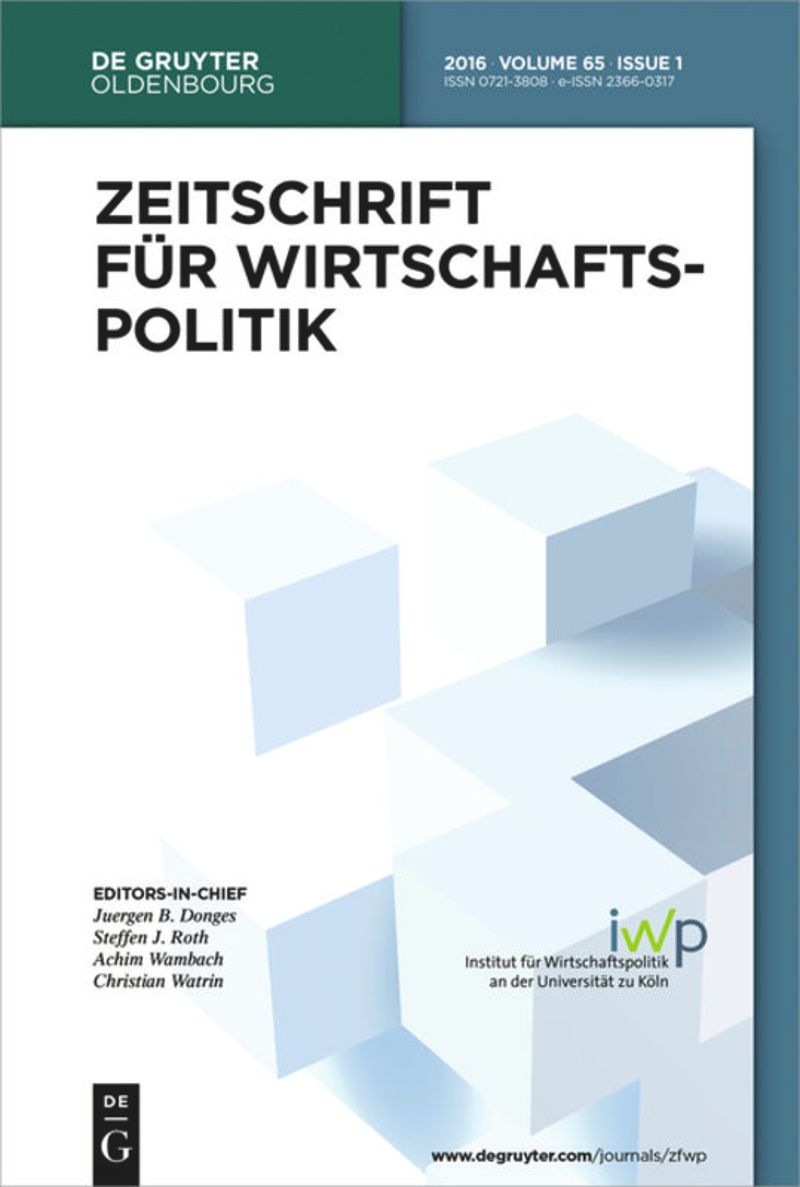 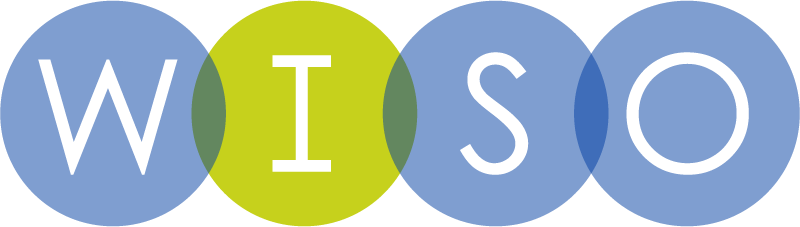 Sozialwissenschaften
Volltexte aus über 100 sozialwissenschaftlich orientierten Fachzeitschriften
Sozialwissenschaft, Sozialarbeit, Sozialpädagogik u.v.m.
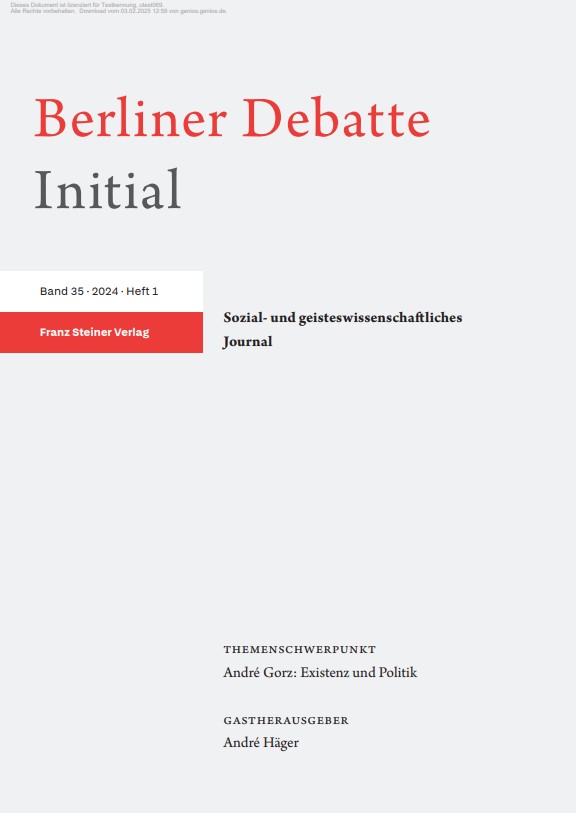 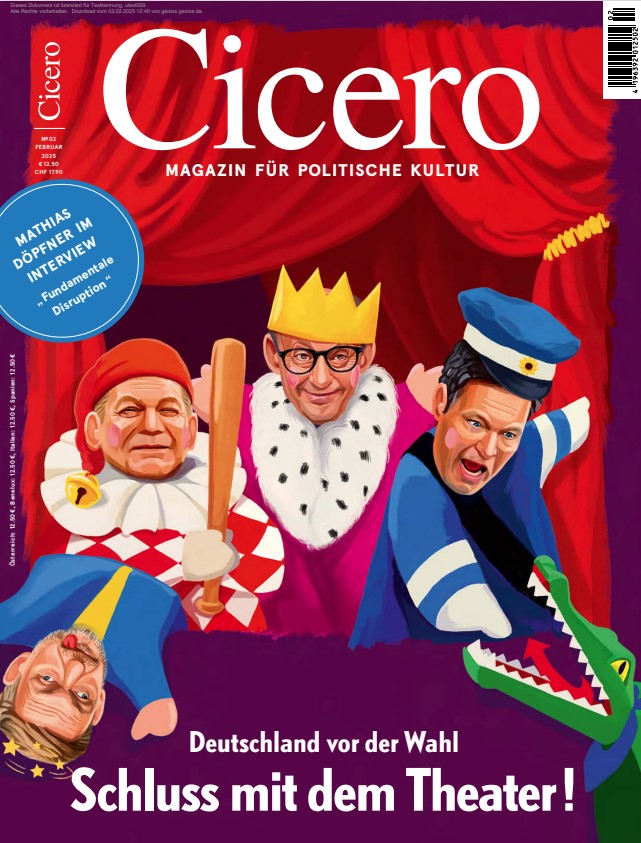 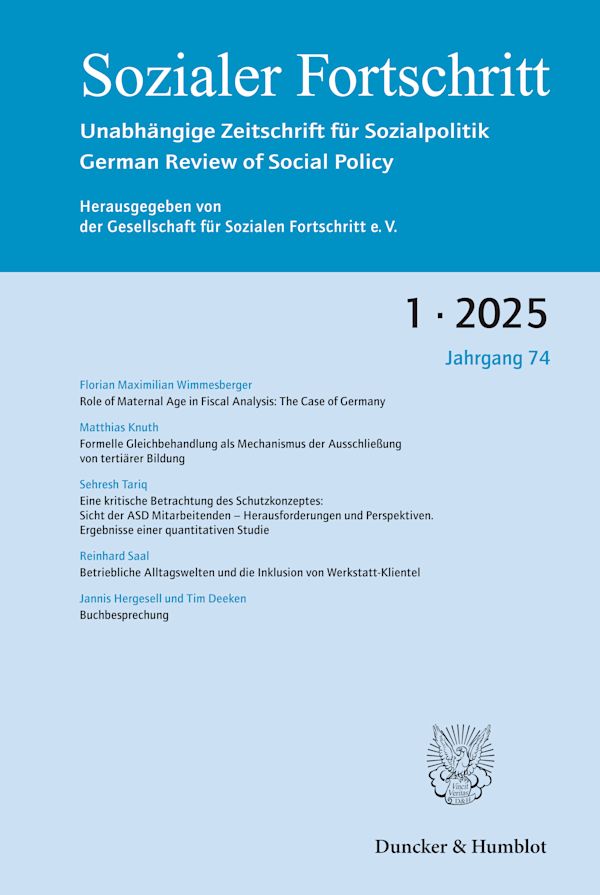 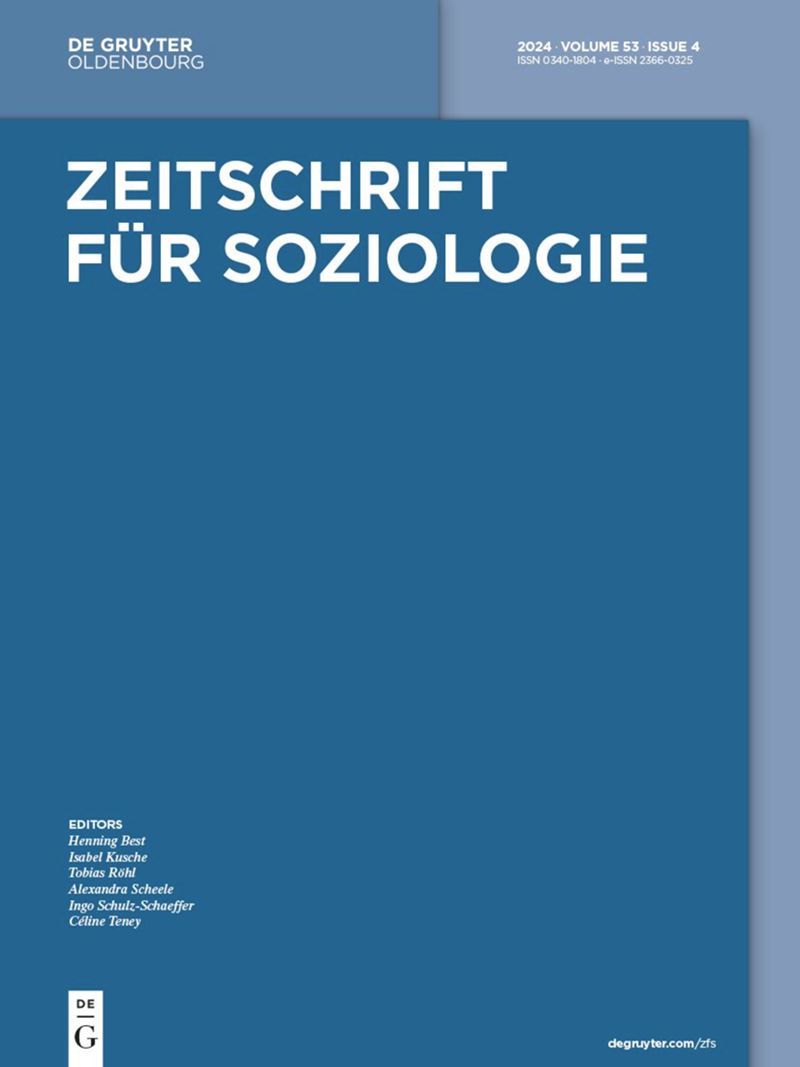 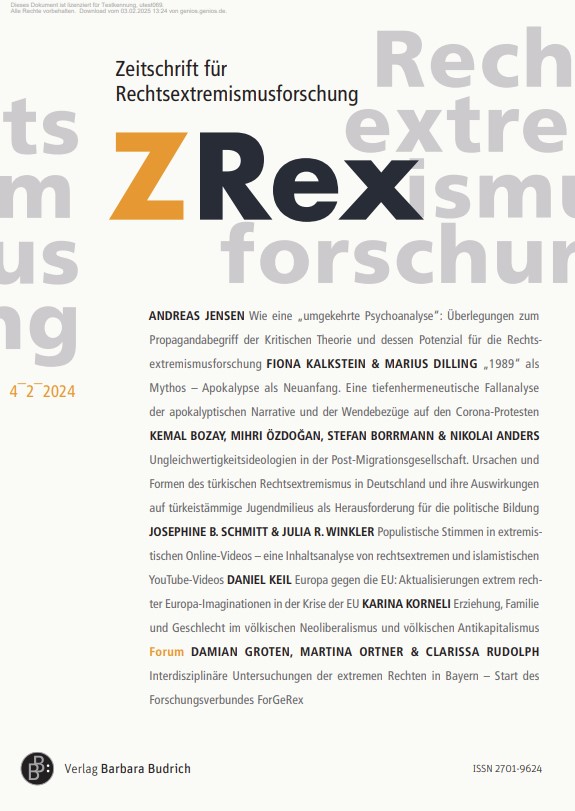 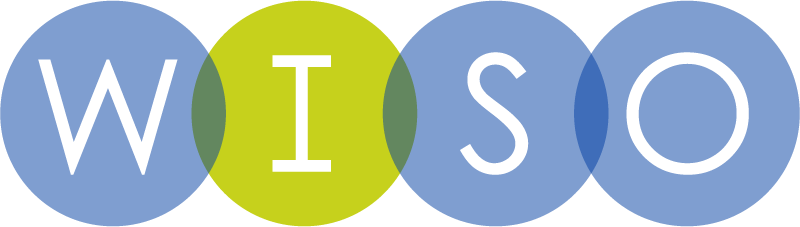 Psychologie
Volltexte aus ca. 80 psychologisch orientierten Fachzeitschriften
Abgedeckt werden klassische Psychologie sowie relevante Aspekte aus Nachbardisziplinen
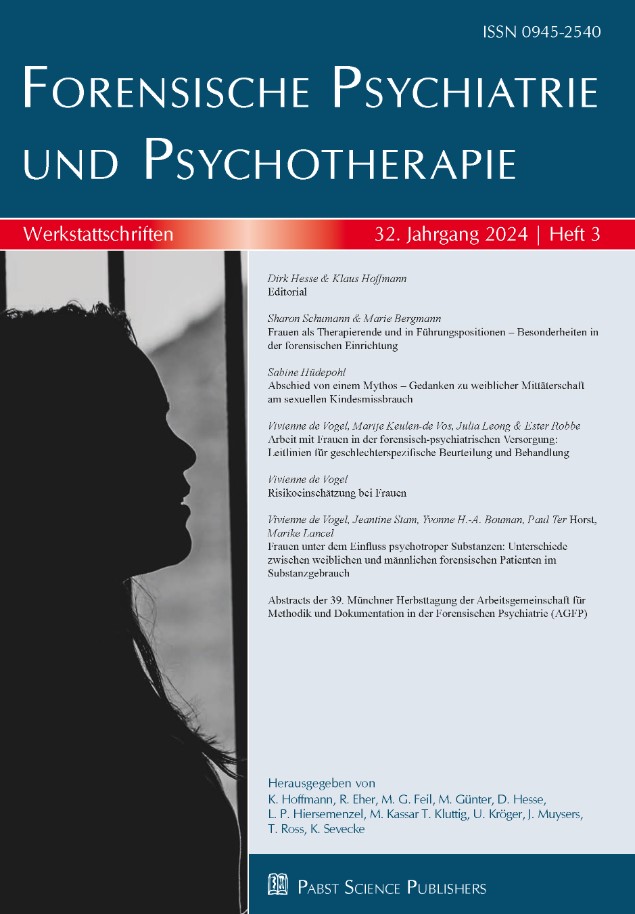 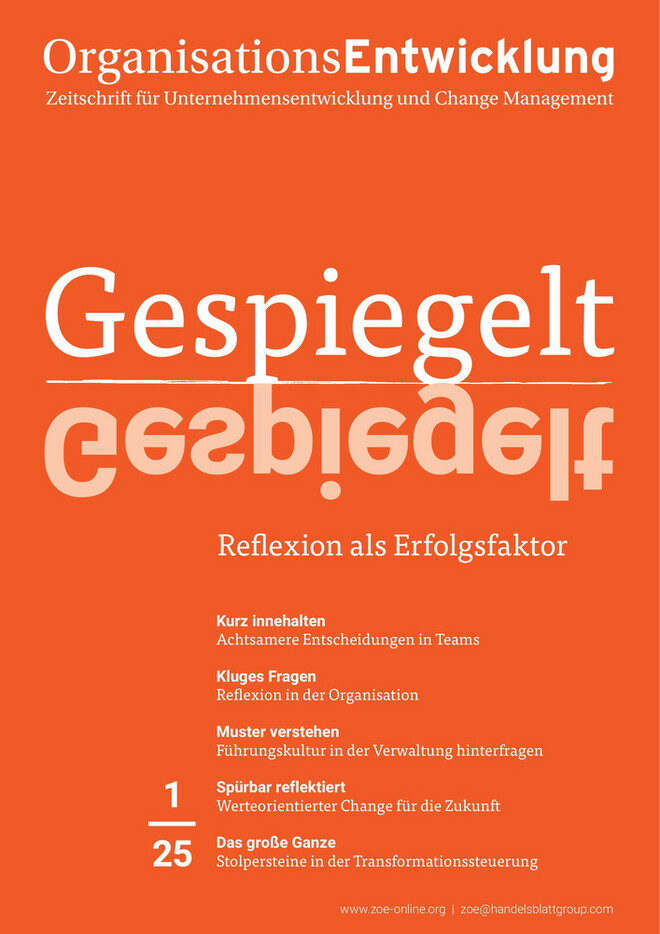 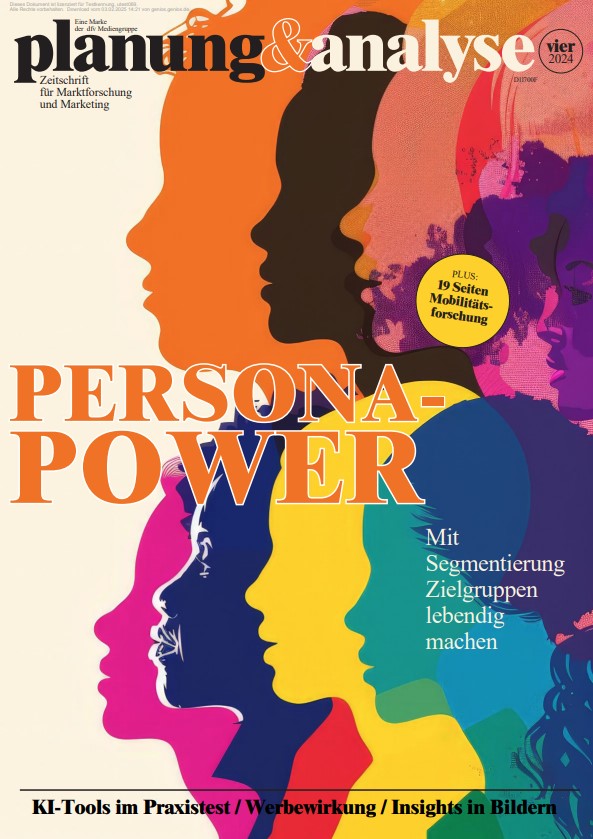 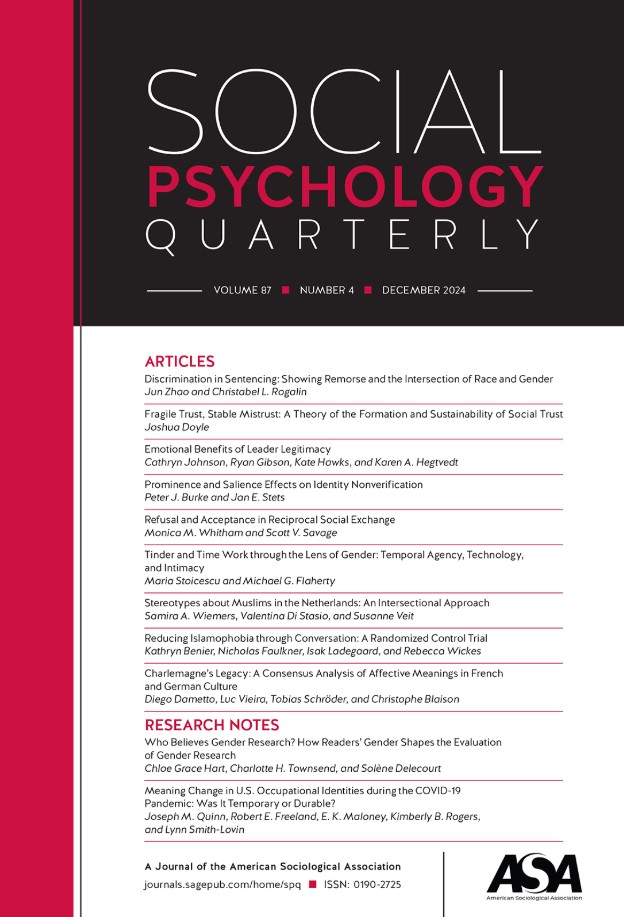 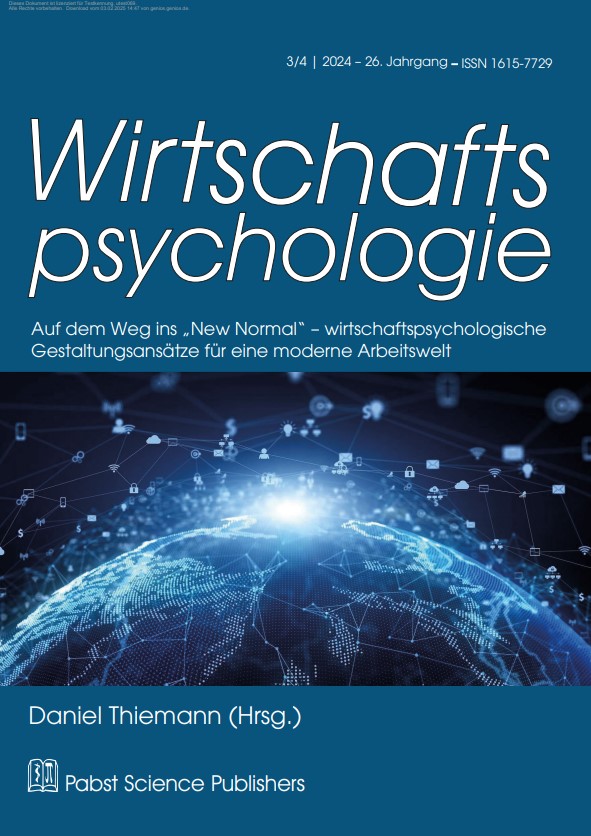 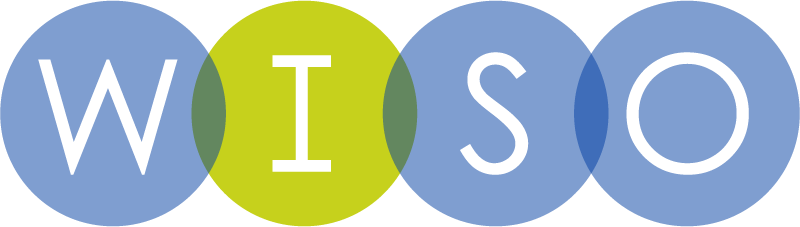 Recht
Volltexte aus ca. 90 rechtlich orientieren Fachzeitschriften
Von Verlagen wie Beuth, Dr. Otto Schmidt, C.H. Beck, Handelsblatt Fachmedien…
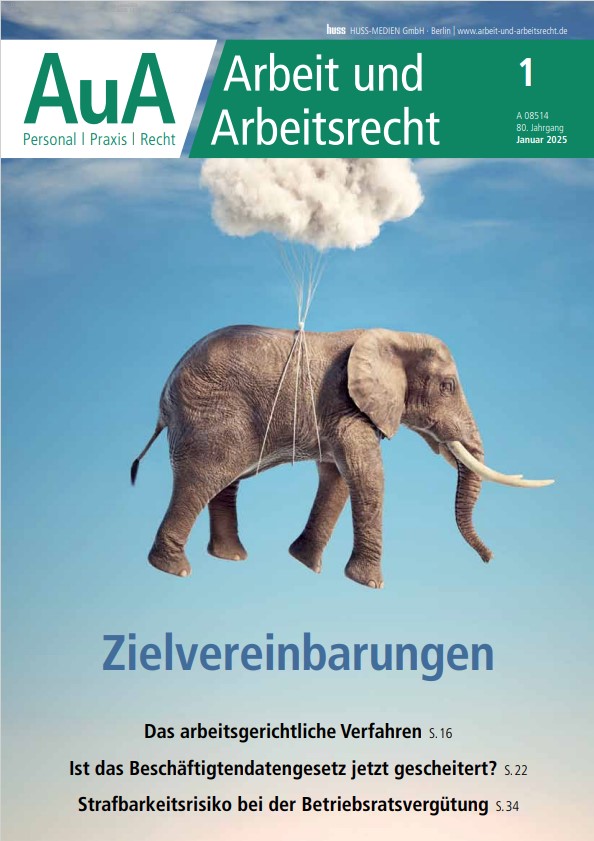 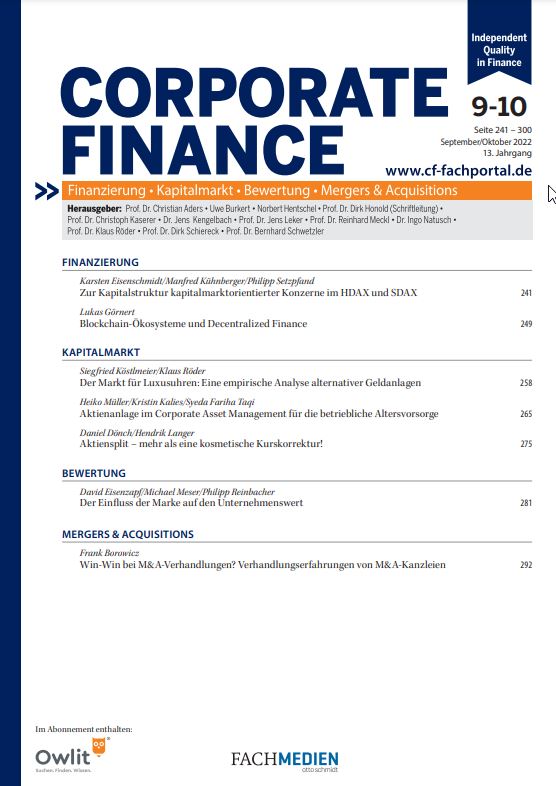 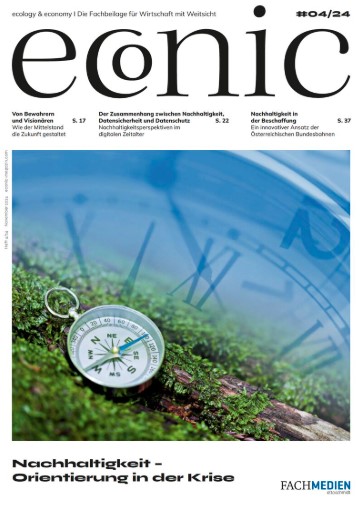 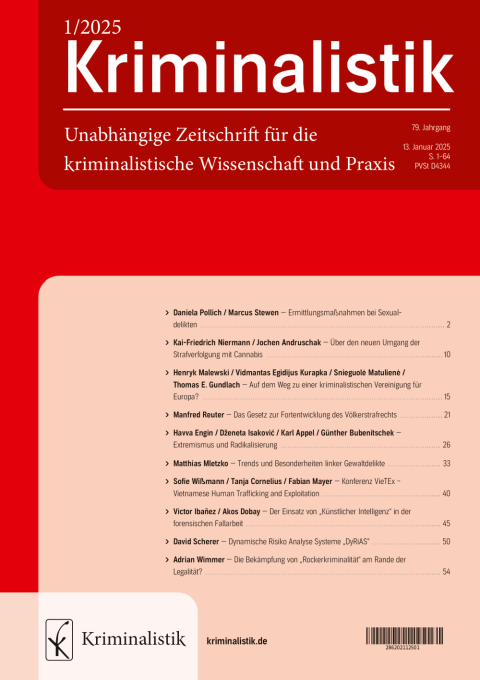 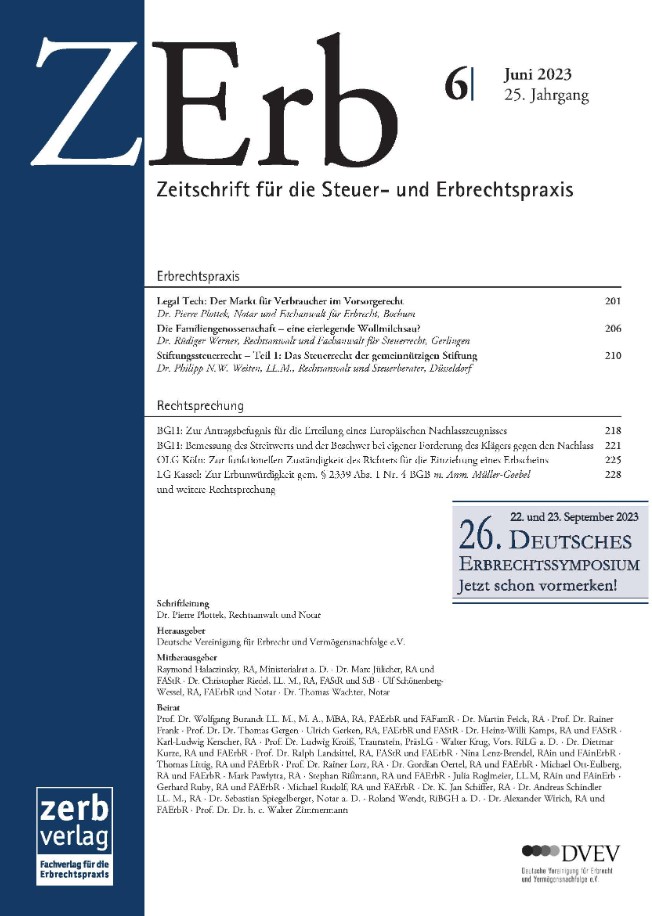 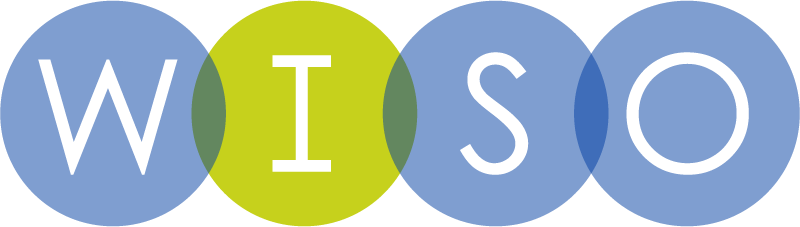 Technik
Ca. 250 technisch orientierte Fachzeitschriften
Biotechnologie, Drucktechnologie, Elektrotechnik, Energie, Fahrzeugtechnik, Fertigungstechnik, IT & Informationstechnologie, Maschinen- und Anlagenbau u.v.m.
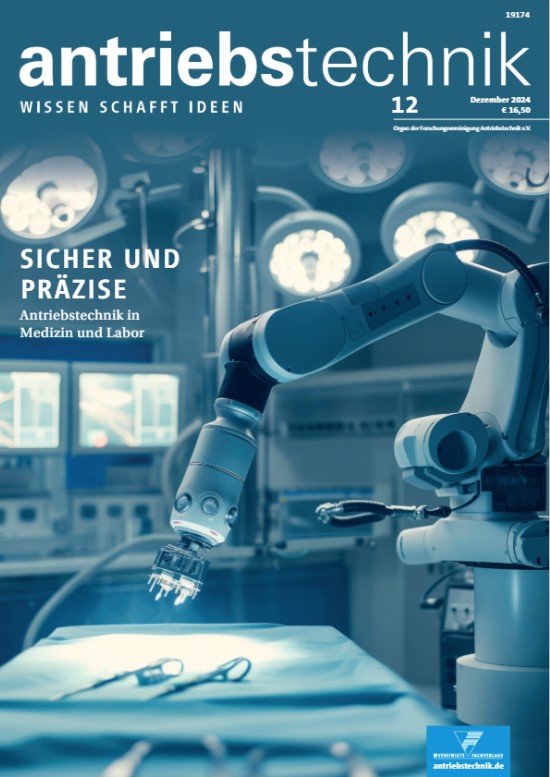 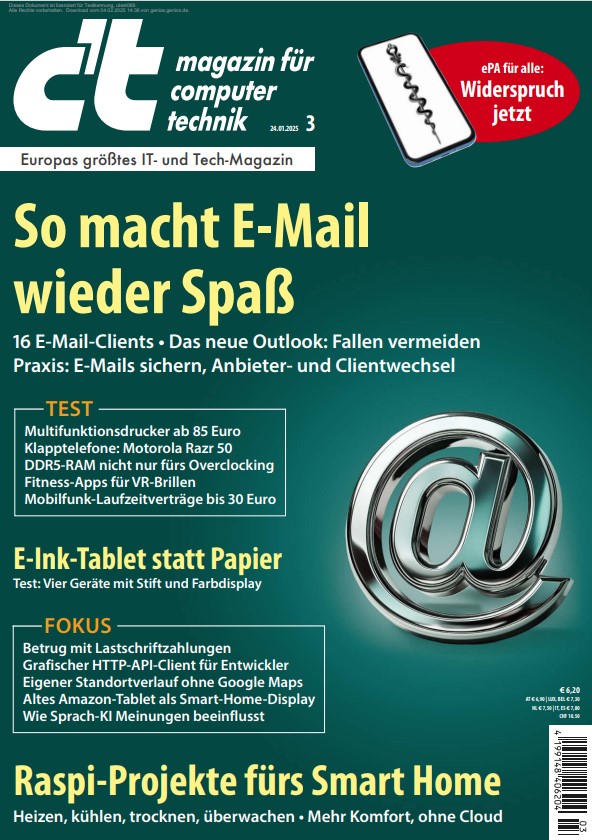 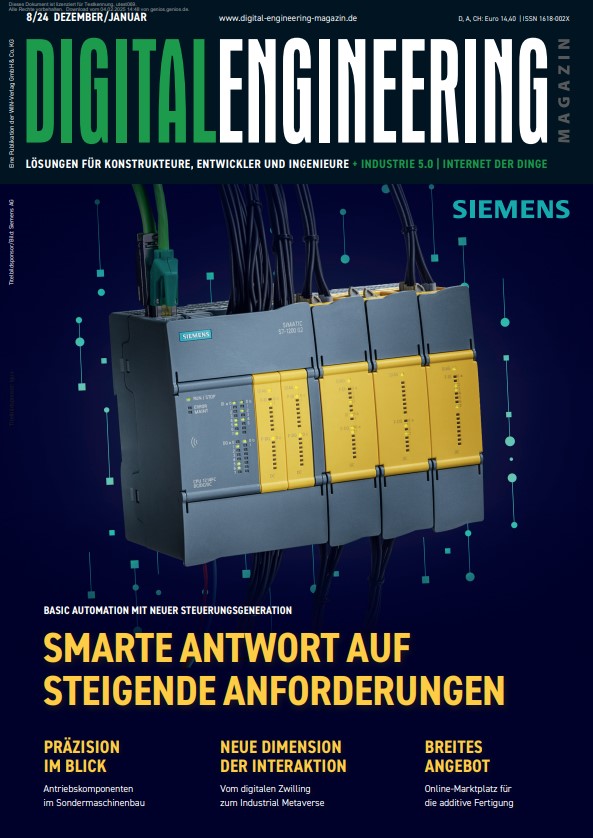 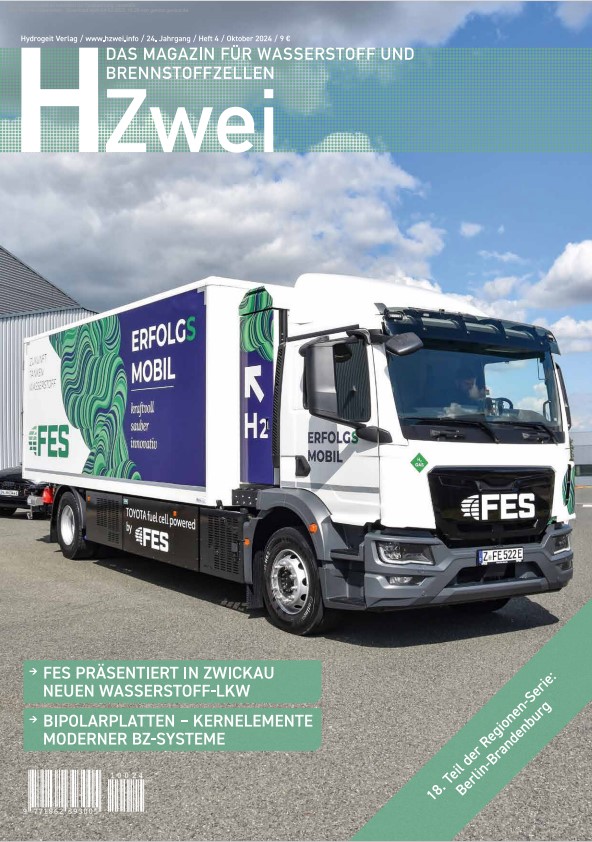 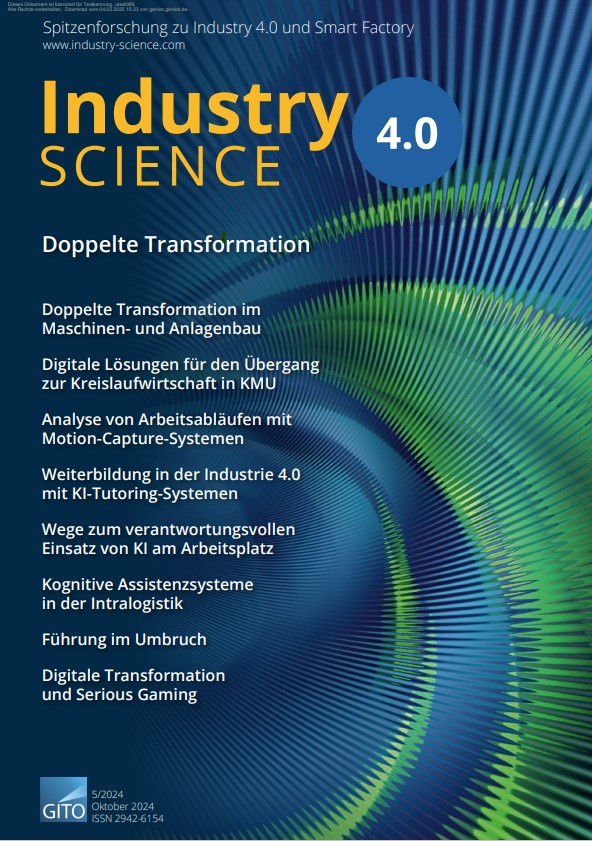